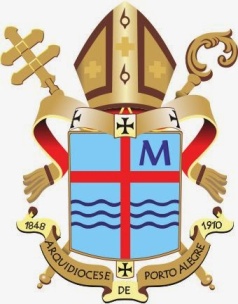 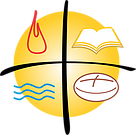 *A COMUNHÃO DOS SANTOS
*A REMISSÃO DOS PECADOS
*A RESSURREIÇÃO DA CARNE
*A VIDA ETERNA
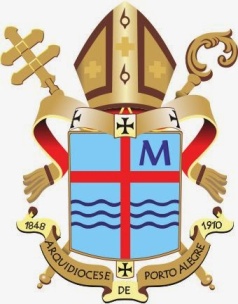 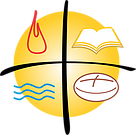 A COMUNHÃO DOS SANTOS
SANTIDADE:
SEGUIDORES FORMAM A IGREJA
(vivos e mortos)
COMUNHÃO DOS SANTOS
ORIGEM:
DEUS
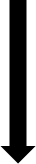 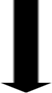 NAS PESSOAS,
CONSISTE:
*na busca de Deus;
*no seguimento a Jesus Cristo.
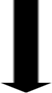 NÃO É INTERROMPIDA PELA MORTE:
*os vivos rezam pelos mortos;
*os mortos intercedem pelos vivos.
COMUNICAÇÃO:
*através da oração cristã;
*comunhão espiritual;
*sem aparições;
*sem diálogo direto;
*os vivos não podem
 experimentar a realidade
 depois da morte;
*os mortos não podem 
voltar à realidade terrena.
A MORTE NÃO TEM PODER DE TERMINAR COM A UNIÃO DAS PESSOAS
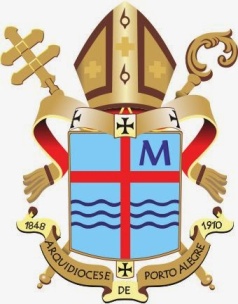 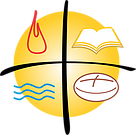 A REMISSÃO DOS PECADOS
JESUS CRISTO
NOS DEIXA SEU MAIOR MANDAMENTO:

‘Amai-vos uns aos outros como eu vos amei’
(Jo 15, 12)
CHAMA DE FORMA INTENSA À CONVERSÃO:

‘Convertam-se e acreditem na Boa Notícia’
(Mc 1, 15)
*através de Jesus aprendemos que o que fazemos de mal aos outros ofende a Deus, 
*mas há quem não aceite sua proposta de amar sem cansar, escolhendo o pecado;
*nem todo erro é pecado, pois para ser pecado é preciso a consciência de que é pecado e a livre escolha de pecar;
*se a pessoa, pecadora, se arrepender é perdoada.
PELO SACRAMENTO DA PENITÊNCIA, A PESSOA EXPERIMENTA A RECONCILIAÇÃO CONSIGO MESMA, COM A IGREJA E COM DEUS, PORQUE JESUS CRISTO DEU À IGREJA O PODER DE PERDOAR PECADOS
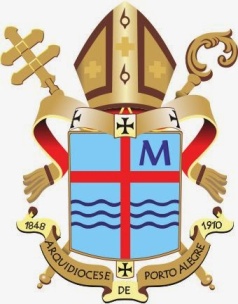 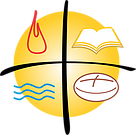 A RESSURREIÇÃO DA CARNE
RESSURREIÇÃO SIGNIFICA PASSAR DA MORTE PARA A VIDA ETERNA
JESUS CRISTO ressuscitou, porque morreu e, após três dias, voltou a viver no 

CORPO
*seu corpo se tornou glorioso;
*podendo ser tocado;
*podendo atravessar paredes e portas fechadas.
O corpo que receberemos no final dos tempos
 será semelhante ao corpo de Jesus ressuscitado!
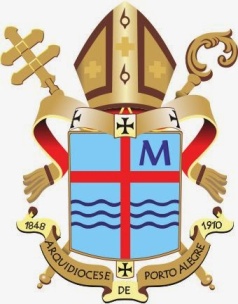 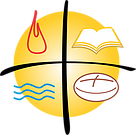 A VIDA ETERNA
A MORTE É O FIM DA CAMINHADA TERRESTRE DE CADA PESSOA.
APÓS A MORTE, A IGREJA CRÊ:
*que sobrevive nossa identidade pessoal (eu individual);
*que a pessoa é imediatamente julgada por Deus;
*que após o julgamento individual, ficamos esperando, no tempo de Deus, a ressurreição do corpo, quando Deus transformará toda a criação.
*seremos julgados pelo amor:
aqueles que morreram na amizade com Deus, irão diretamente para o céu;
aqueles que tiveram a vontade de servir Jesus, mas não conseguiram praticar o amor fraterno passarão pelo purgatório;
Aqueles que se fecharam totalmente para Deus não conseguirão compreender a partilha que existe no céu, irão viver no inferno.
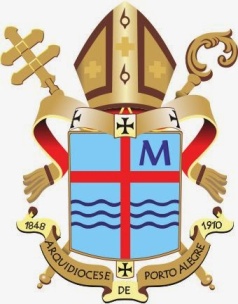 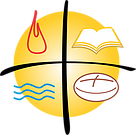 O purgatório é um modo de purificação para cada pessoa que durante sua vida não conseguiu viver o amor que Jesus pediu. Por um princípio de justiça, ali confrontam-se com a vontade de Deus, e mudando sua forma de ser, passando a viver o amor que Deus pediu para as pessoas. Após essa mudança há garantia de entrada no céu, onde existe plena amizade com Deus.
Viver no inferno é estar totalmente separado de Deus todo poderoso, ter negado seu amor de forma livre e consciente.
 É um estado de auto-exclusão da comunhão com Deus. 
O inferno é uma realidade eterna e não há arrependimento para estes.
O céu é um estado perfeito onde todas as aspirações, toda felicidade acontecem. O céu é a comunidade bem-aventurada de todos os que estão perfeitamente incorporados a Jesus. Lá não existe morte, sofrimento, tristeza, sempre a felicidade de viver com Deus. O céu acontece a perfeição da bondade, da solidariedade, da fé em Jesus que tínhamos na terra, no céu temos de uma forma maior.
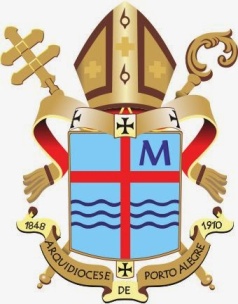 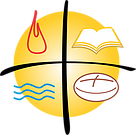 A fé cristã crê que todo o cosmos está chamado a uma total comunhão com Deus. 

	A atual forma de existência do universo, com sua história de milhões de anos, assim como teve um início, irá conhecer um fim.  

A vinda dos novos céus e da nova terra pressupõe a intervenção de um novo ato criador divino.

 Tudo será transfigurado; isto é, passa a figura deste mundo e, em Cristo, tudo entra na glória da Trindade.